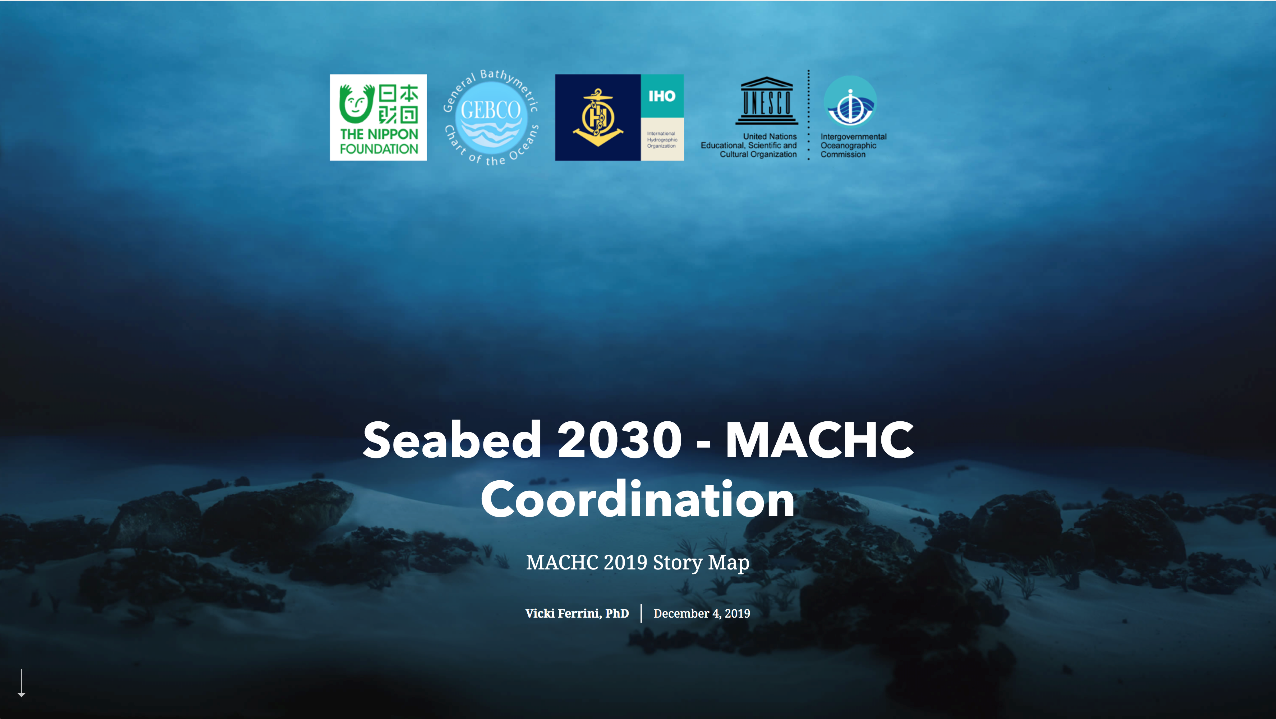 http://bit.ly/MACHC-Story_2019
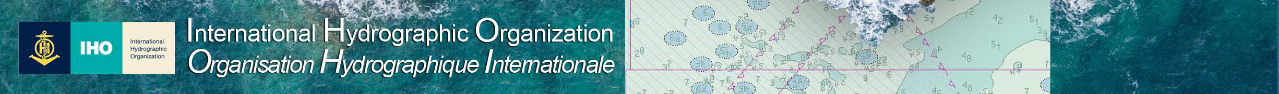 IHO Data Center for Digital Bathymetry (DCDB)
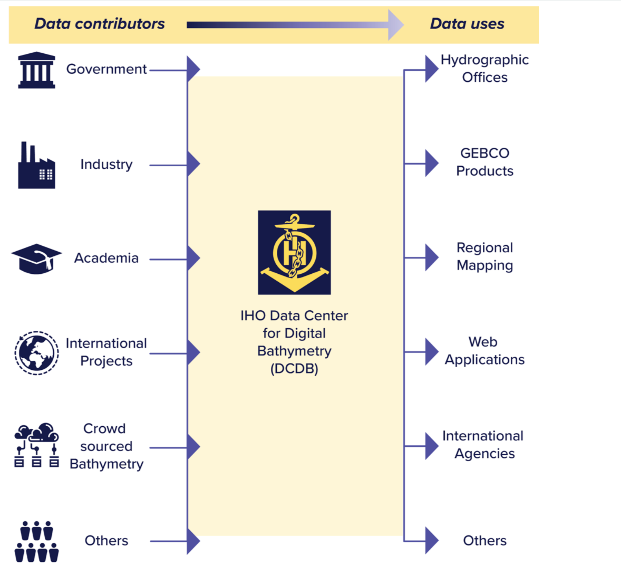 GEBCO 2019
New Data Sources
Working together to Map the Gaps